BewareThe Leaven of the Pharisees and Sadducees
Matthew 16:5-12
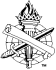 Leaven
An influencing agent, 1 Corinthians 5:6; Galatians 5:9
Unseen, penetrating and corrupting power, Mark 8:15
Doctrine of the Pharisees and Sadducees has influences we are warned against, Matthew 16:12
2
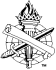 Leaven of the Pharisees: Binding where God does not bind
Leaven of the Sadducees: Loosing where God does not loose
TwoExtremes
3
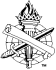 Primarily a religious party
The name means “separatists” from…pārash’ “to separate”—those who carefully kept themselves from any legal contamination, distinguishing themselves by their care in such matters from the common people…who had fewer scruples. (I.S.B.E., 5-Vol., 2361)
Resisted Hellenization
Pharisees
4
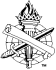 Pharisees
Disputed, denied and challenged Jesus, Mark 8:11-12
Rejected miracles while demanding a sign, Mark 8:1-9
Mark of a closed heart, Matt. 16:1-4 (Mk. 8:17-18)
Considered themselves faithful defenders of orthodoxy – Hypocrites, Luke 12:1
5
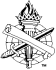 Pharisees
Bound rabbinical traditions as if they were the commands of God, Mark 7:1-13
Binding where God has not bound is a doctrine of the Pharisees (Hypocrisy, Lk. 12:1)
They demanded compliance to the rabbinical traditions, and cast out of favor those who did not, John 9:14-16, 29-34
6
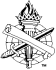 Leaven of the Pharisees
Bound rabbinical traditions as if they were the commands of God, Mark 7:1-13
They could not see their hypocrisy (Luke 12:1)
We are warned against binding personal, conscientious liberties on each other, Romans 14:13, 14-15, 19-21
7
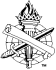 Leaven of the Pharisees
Hypocrisy of giving lip service to God’s law, while exempting themselves from duty, Matthew 23:1-4 (Luke 12:1)
Self-righteous, seeking the praise of men, Matthew 23:5-12
Condemned in their sins, Matthew 23:33
8
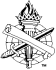 Rejected oral, rabbinical traditions
Denied bodily resurrection, angels and spirits; immortality and future judgment
Free-thinkers and skeptics, with corresponding lax morals
Richest, most influential Jews
(Lenski on Matthew 3:7)
Favored Hellenization
Sadducees
9
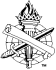 Sadducees
Materialists, who denied the spiritual world, Acts 23:8
They did not know the Scriptures, nor the power of God, Matthew 22:29
They loosed where God did not loose (doctrine of the Sadducees)
10
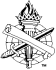 Leaven of the Sadducees
Materialists, who denied the spiritual world, Acts 23:8
Secularism does the same thing
Secular humanists deny God and His moral standard…“Man is the measure of all things”
Leads to all kinds of irreverence and immorality, Romans 1:21-25
11
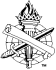 Leaven of the Sadducees
The great compromisers with the world (Herod), John 11:48-50; Acts 4:1-2
We cannot compromise with sin (loose where God has not loosed), Ephesians 5:7; 2 Corinthians 6:17-18
No commonality, no fellowship with the world, 2 John 10-11
12
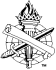 Leaven of the Pharisees: Binding Hypocrisy
Leaven of the Sadducees: Loosing Compromise
TwoExtremes
13
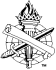 Pharisees: Deluded blasphemer
Sadducees: Threat to their power
Peter:“The Christ, the Son of the living God”
Who Do You Say Jesus is?Matthew 16:13-16
14
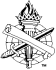 When truth is set before us, it will be our condition of heart that either:
Leads us to understand it and accept it, or
Leads us to reject it, Matthew 16:9, 11 (3-4)
Beware the Leaven of the Pharisees and Sadducees
15
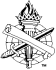